Муниципальное бюджетное общеобразовательное учреждение«Средняя общеобразовательная школа № 5» городской округ Реутов
КРАЕВЕДЧЕСКИЙ МУЗЕЙ«РУССКАЯ ИЗБА»

    
Руководитель музея учитель музыки Черненко Юлия Игоревна
Формы работы школьного музеяэкскурсии(обзорные и тематические)
лекции
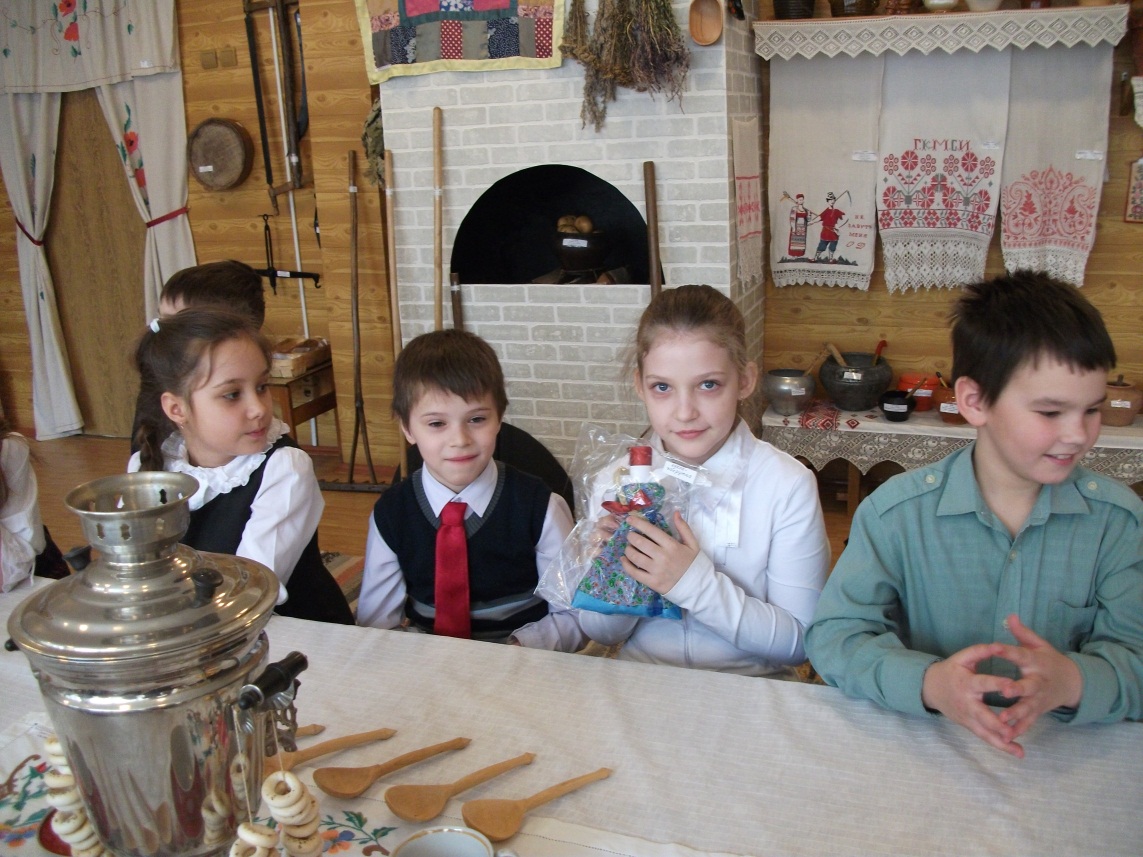 уроки в начальной школе
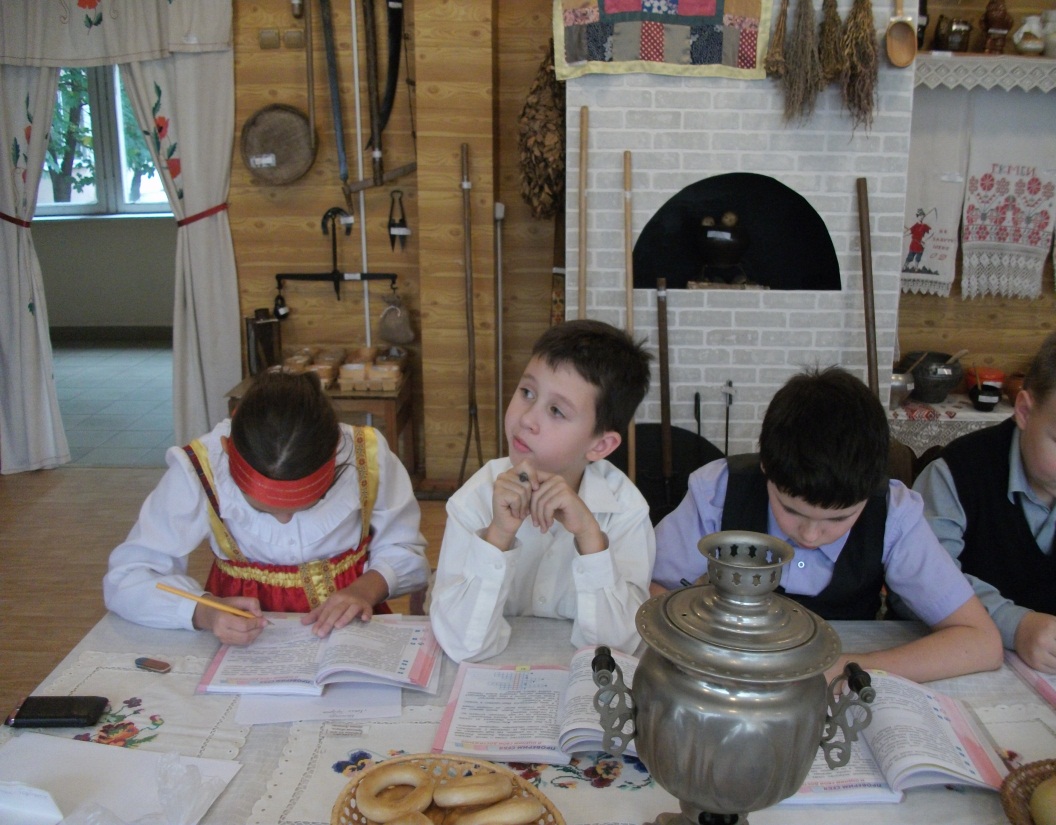 уроки фольклора(внеурочная деятельность)
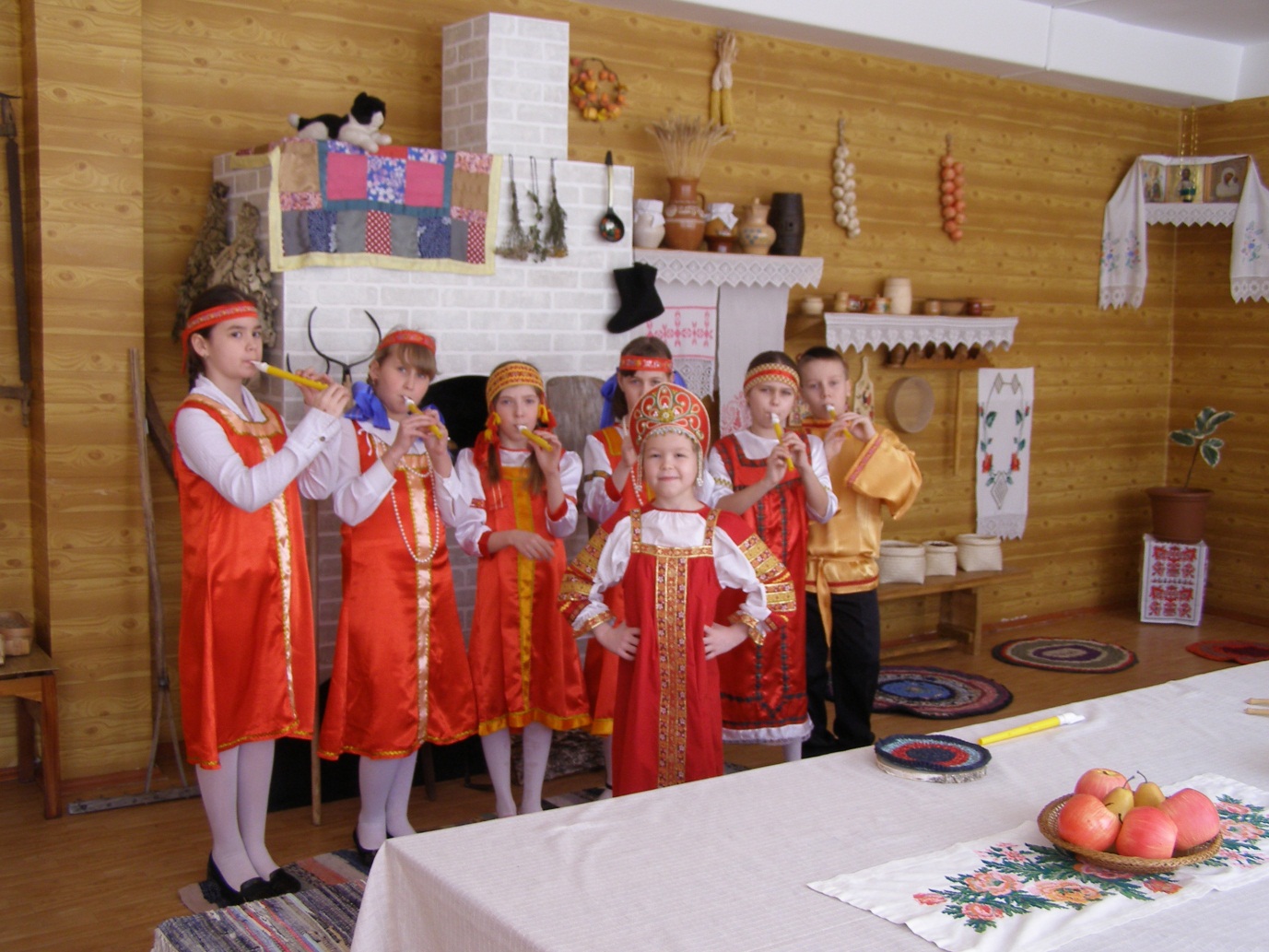 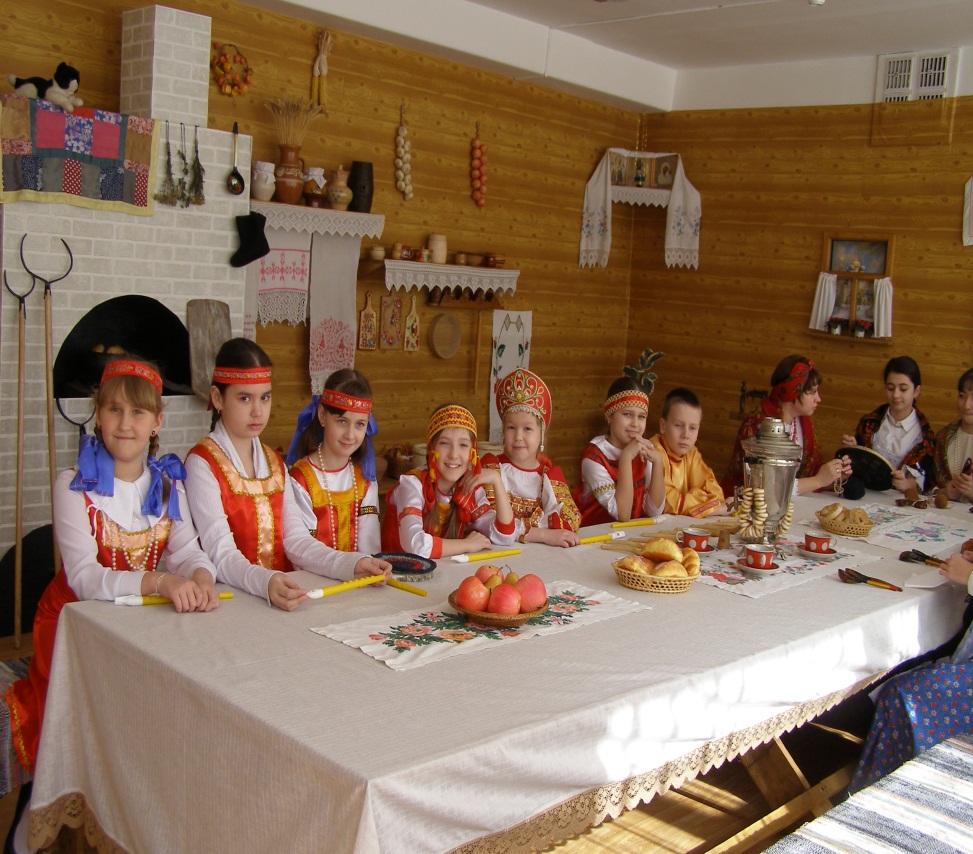 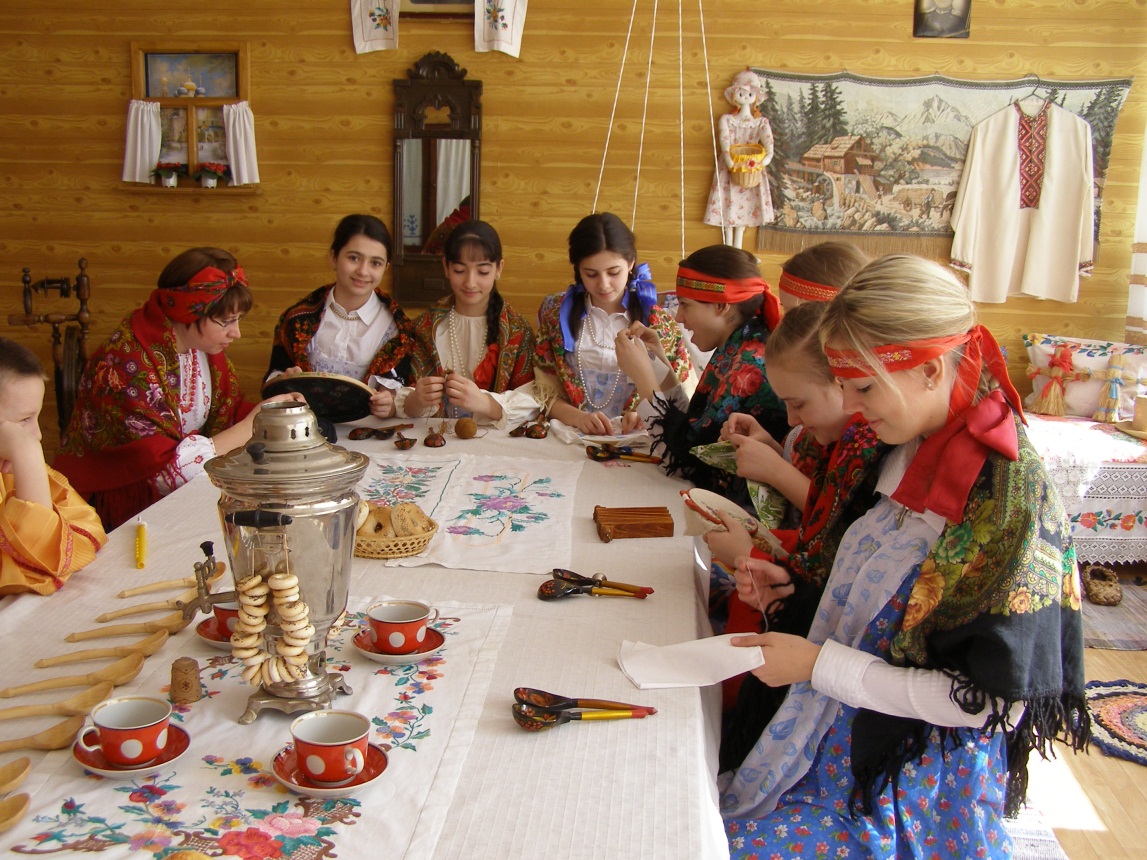 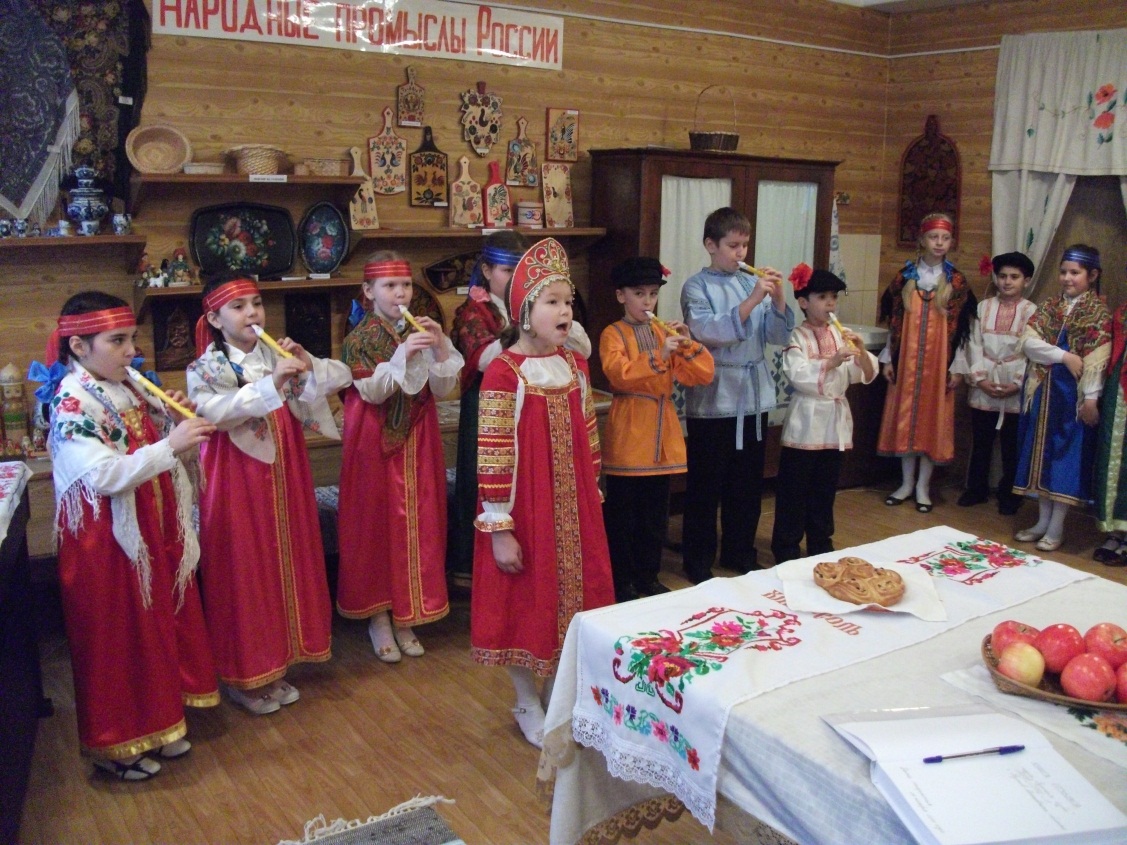 экскурсии для родителей и жителей нашего города
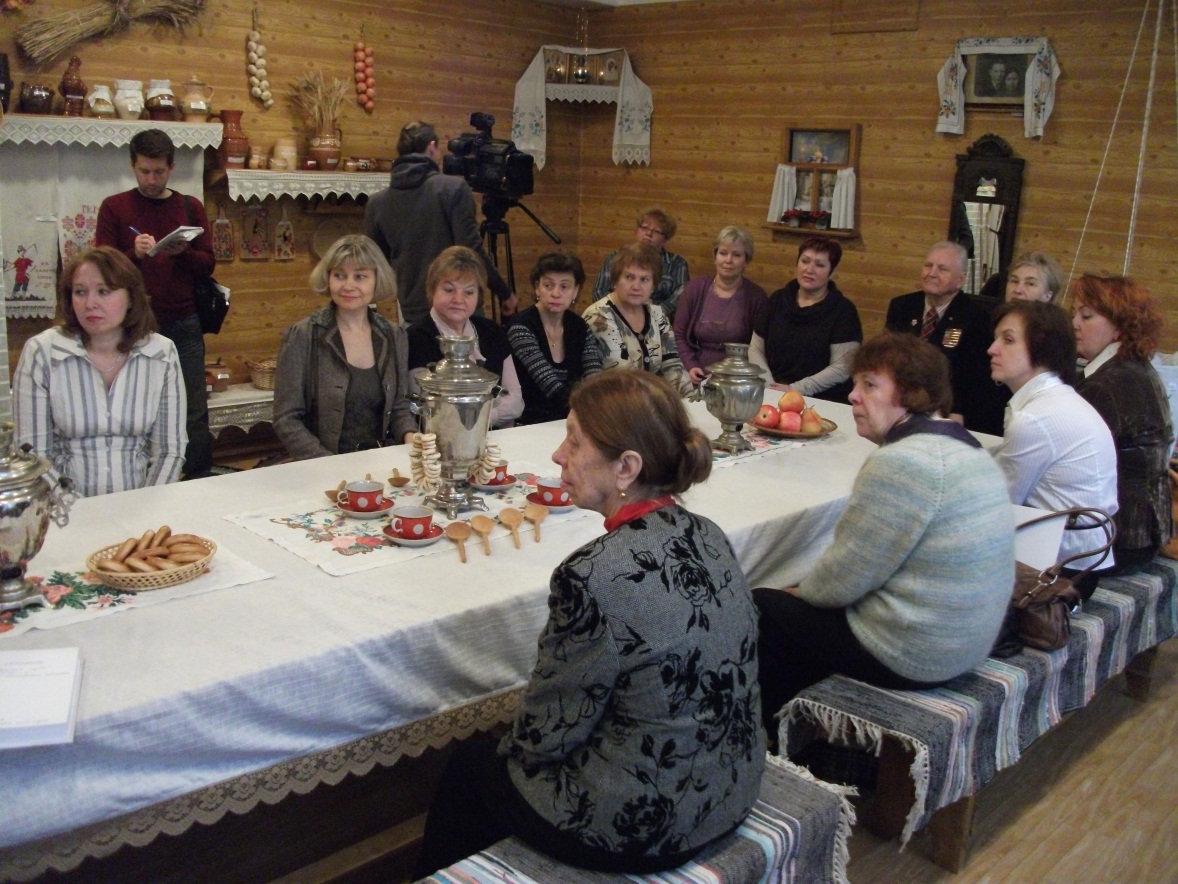 В ЭТОЙ «РУССКОЙ ИЗБЕ» СОХРАНИМ ДЛЯ ДЕТЕЙ,ДЛЯ ВНУКОВ И ПРАВНУКОВ –РУССКИЙ ДУХ И ПРИВЫЧКИ, И ДЕЛА,И РЕМЁСЛА, И ПЕСНИ, И ОБРЯДЫ…ВСЕ ОБЫЧАИ РУССКИХ ЛЮДЕЙ!
СПАСИБО ЗА ВНИМАНИЕ!